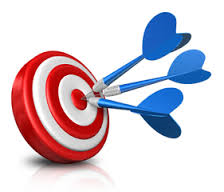 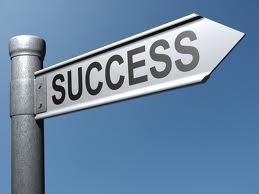 Goal Setting
Goal Setting
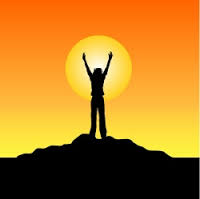 Improves
Motivation
Task persistence
Self Confidence
Goal Setting
Outcome- About result
Win race/ top three
Performance -About you
Judged by own standards
PB/ technique